Downing ParkArea Under a Curve Using Riemann Sum
Tanya Fraile
Level: Calculus II
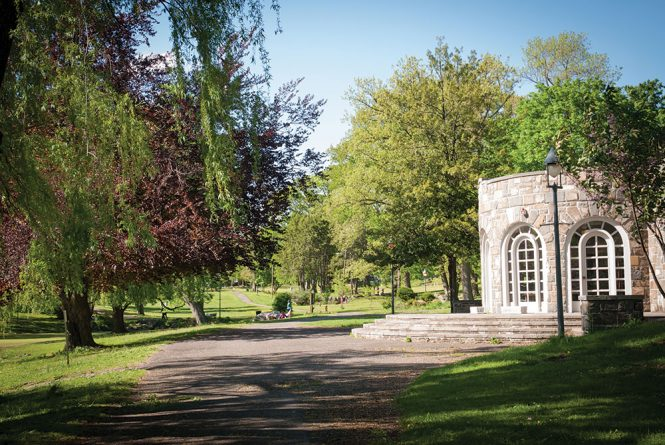 History
35-acre landscape park in the heart of the City of Newburgh
Designed Calvert Vaux (who also designed Central Park
 It was named after Andrew Jackson Downing 
Officially opened to the public in 1897
 Believe the park was a trial run for Central Park
Shelter House wasn’t created until 1934 by Gordon Marvel
Created as a place to change your ice skates and grab a hot coco
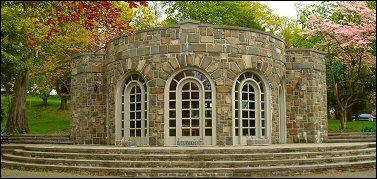 Question
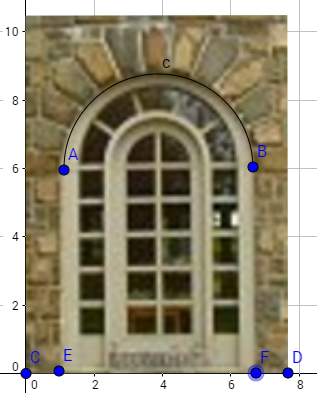 Step-by-Step Solution
Step 2
Step 3a
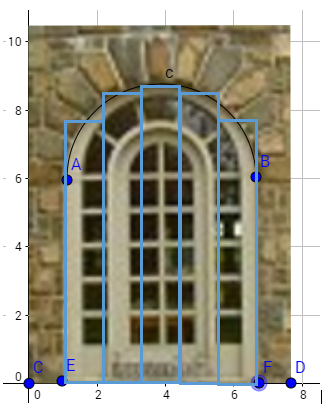 Step 3b
Step 4a
Using Riemann Sums Left hand rule find the area:
	Draw the appropriate rectangles:
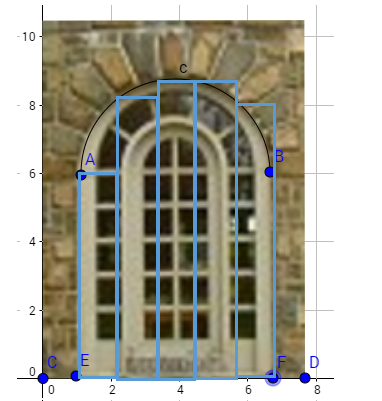 Step 4b
Step 5a
Using Riemann Sums right hand rule find the area:
		Draw the appropriate rectangles:
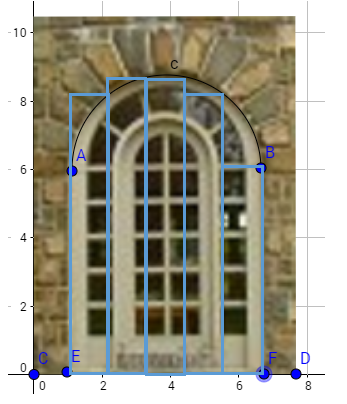 Step 5b
Step 6
Answer